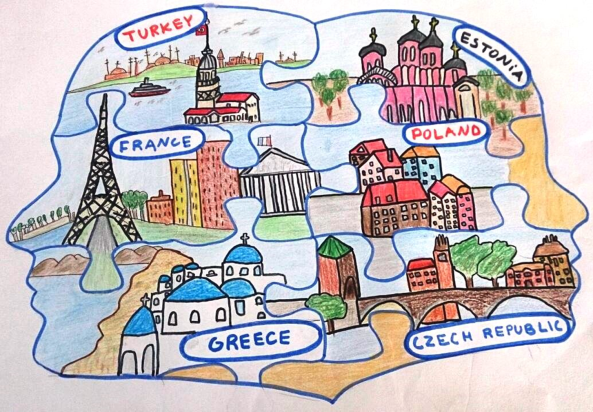 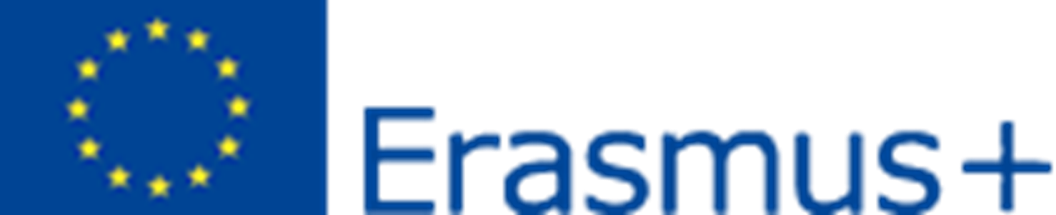 Children’s Rights Week 26th - 29th January 2015
Fakultní základní škola Ústí nad Labem, České mládeže 230/2
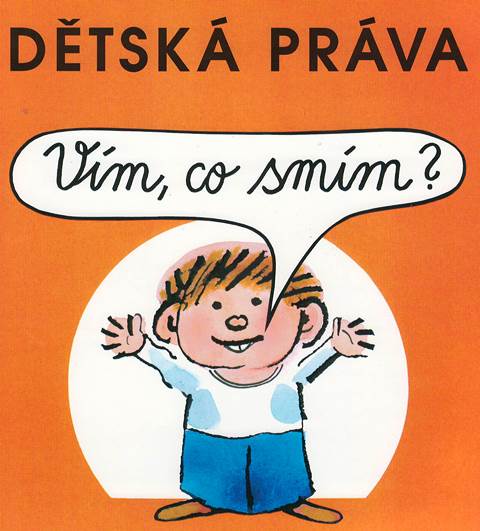 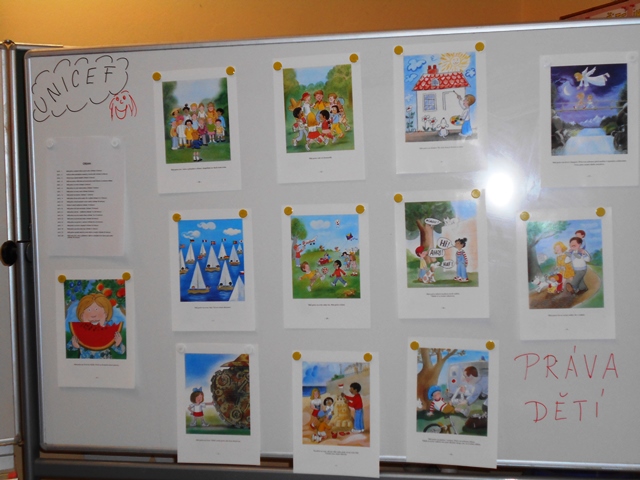 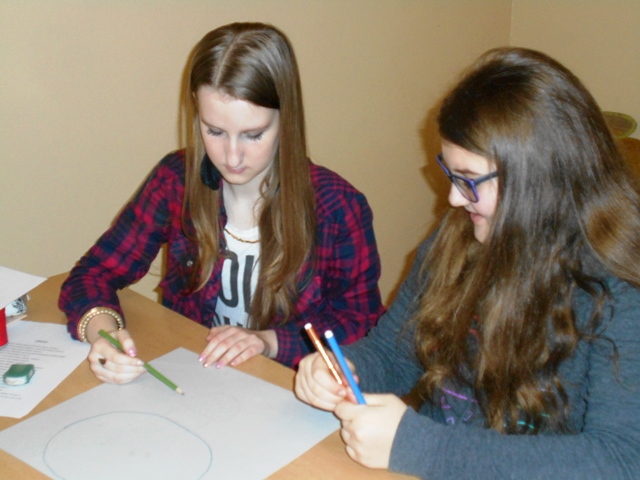 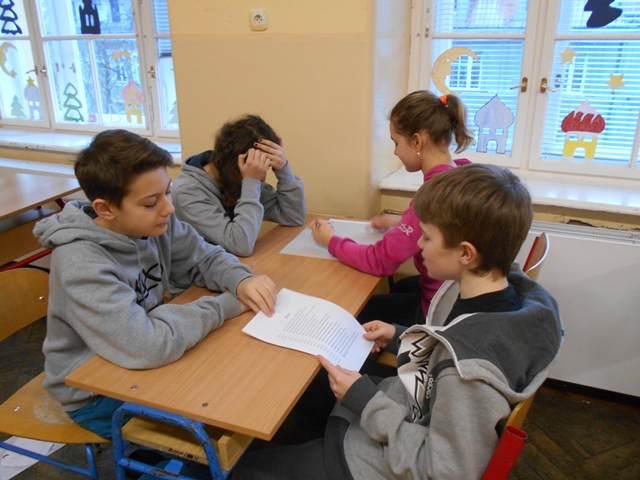 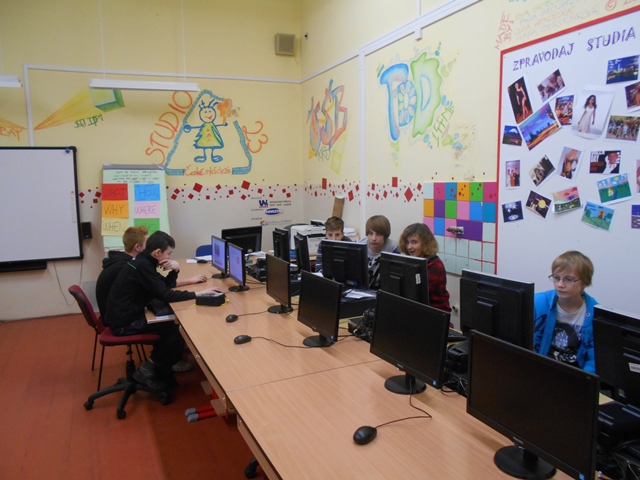 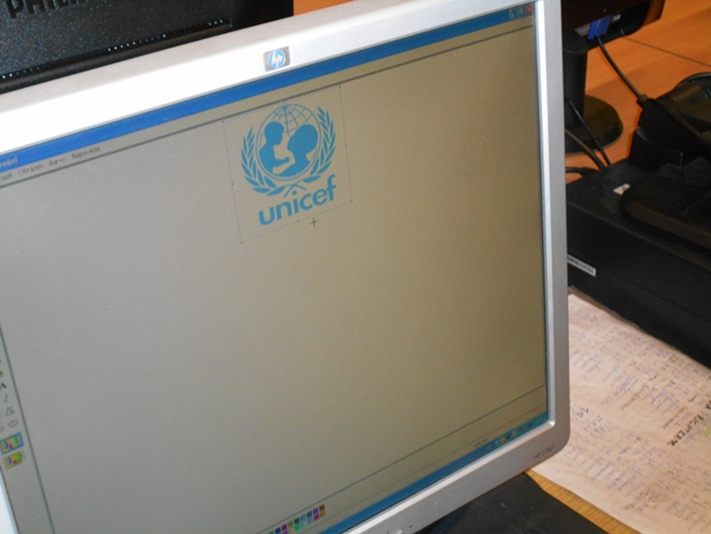 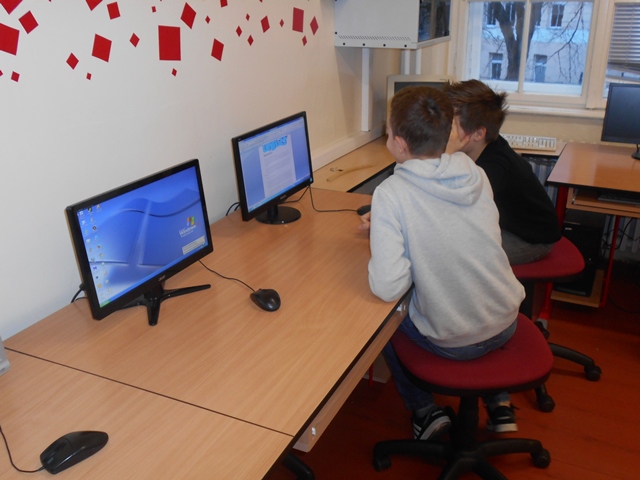 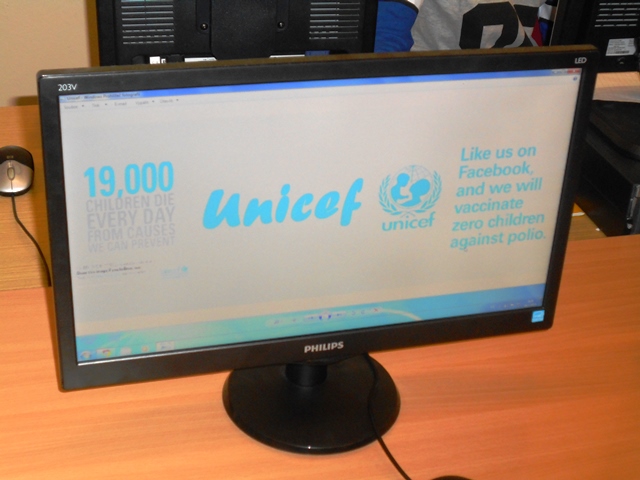 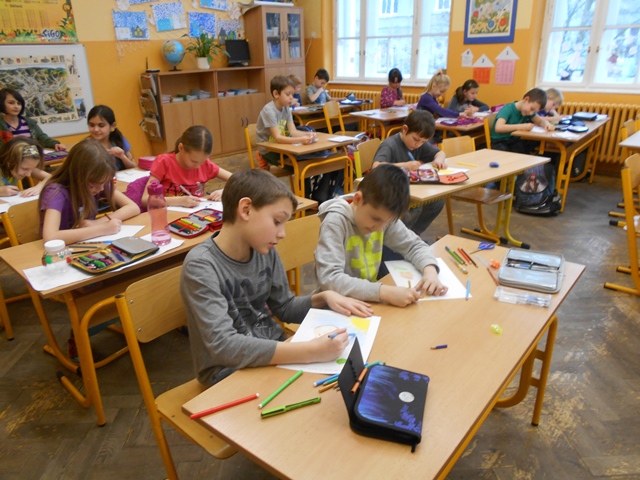 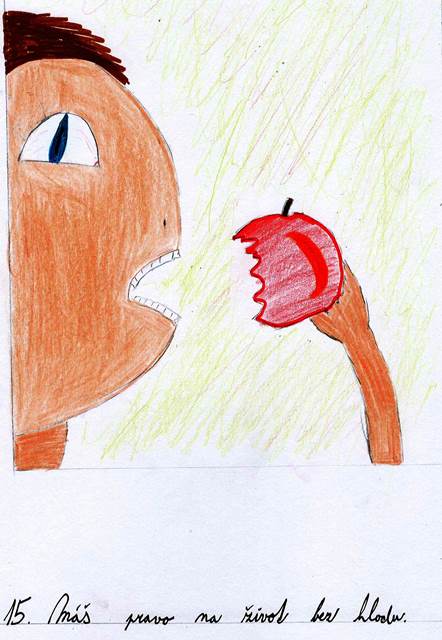 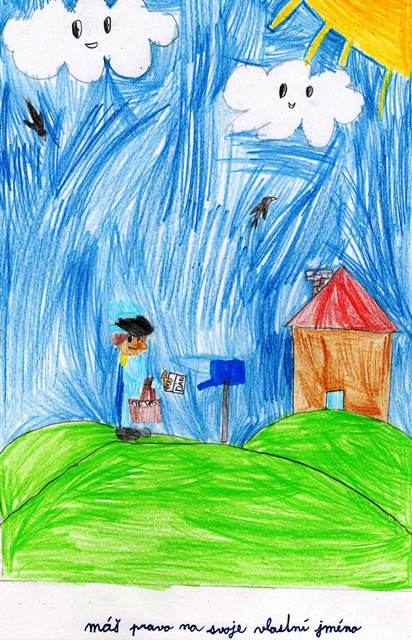 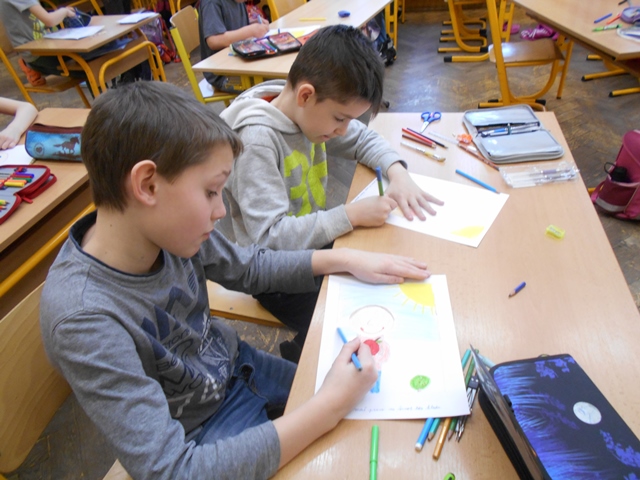 Right to have an identity
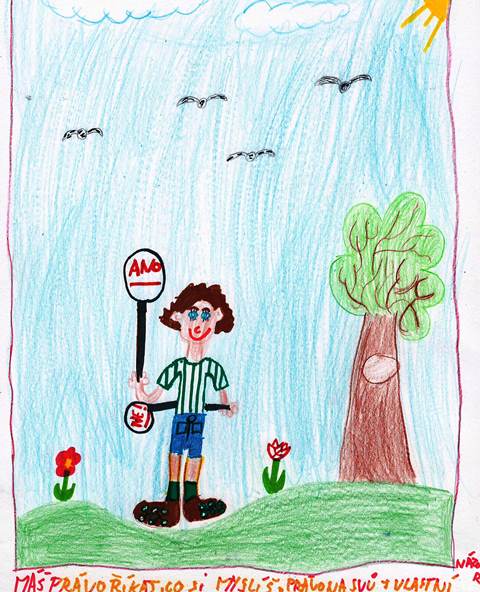 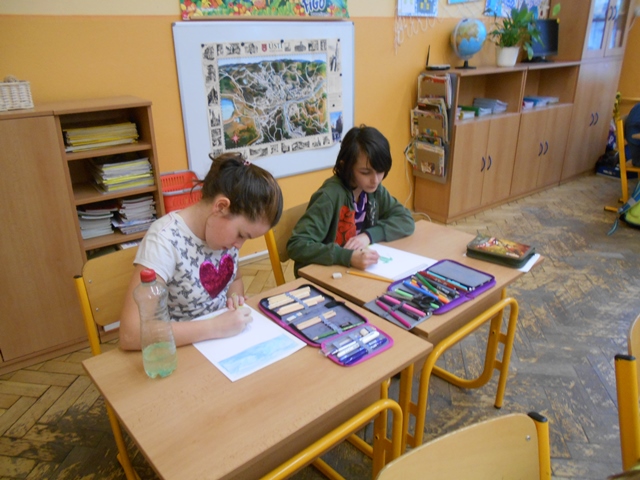 Freedom of expression and getting information
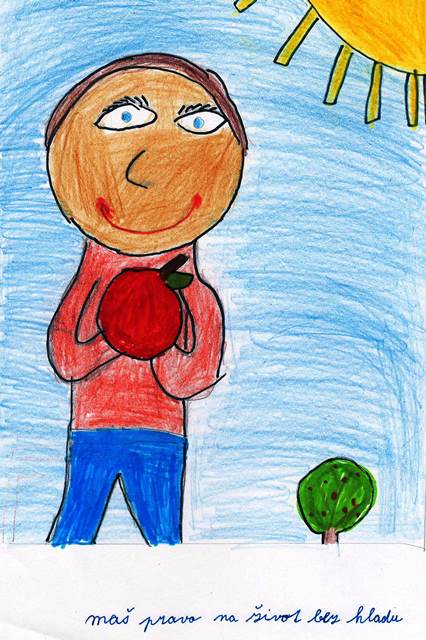 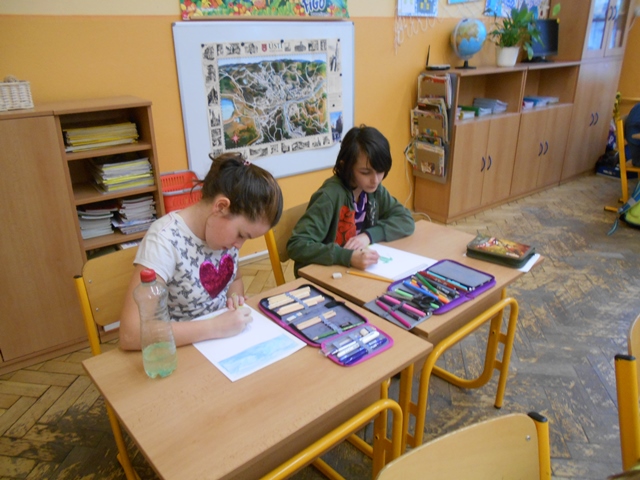 Right to a standard of living that is necessary for your physical, mental, spiritual, moral and social development.
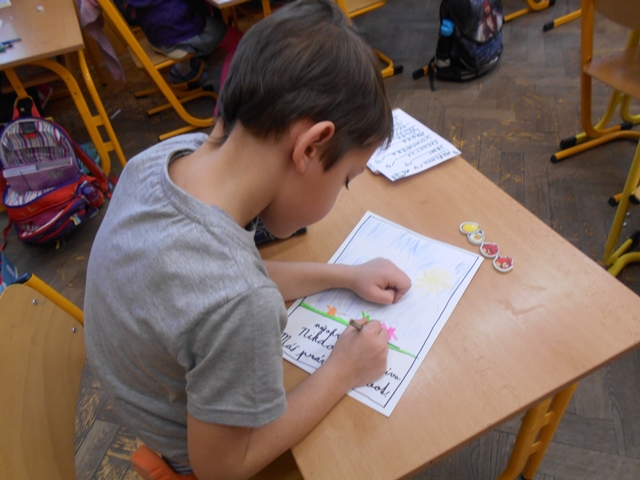 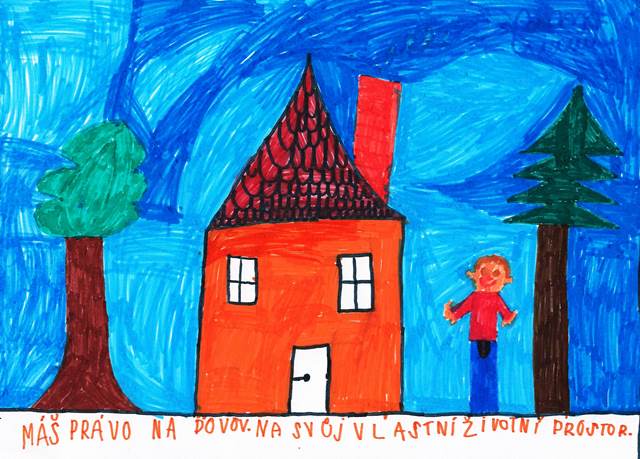 Right to a standard of living that is necessary for your physical, mental, spiritual, moral and social development.
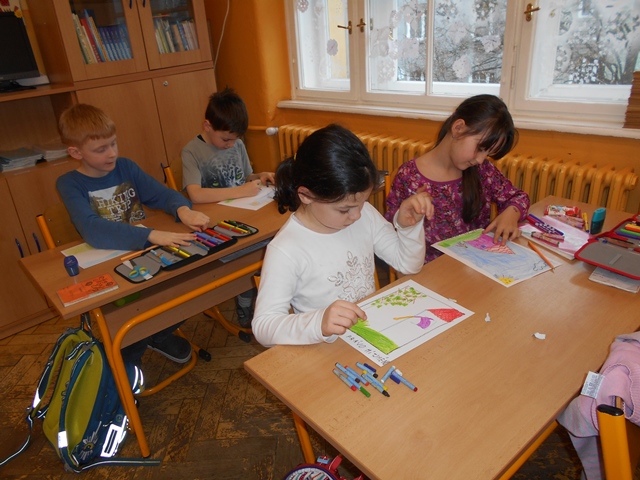 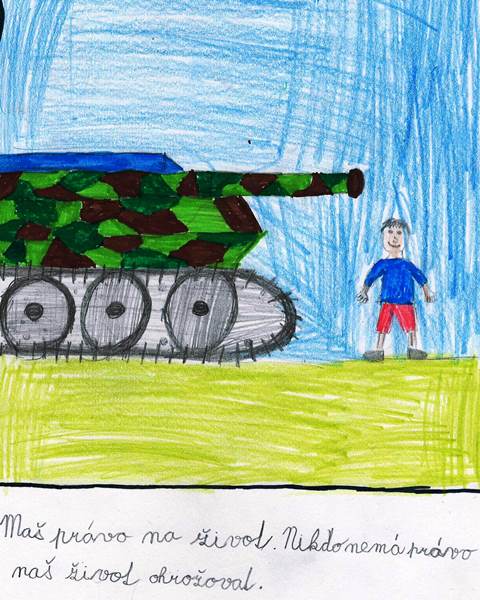 The Government must not let you join the army before you turn 15.  You should get special protection in war zones.
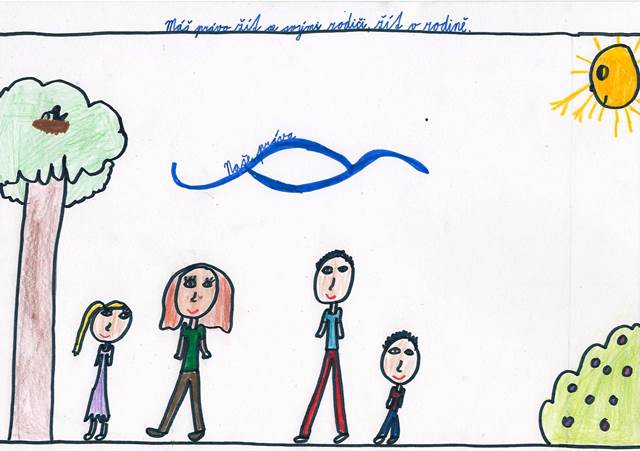 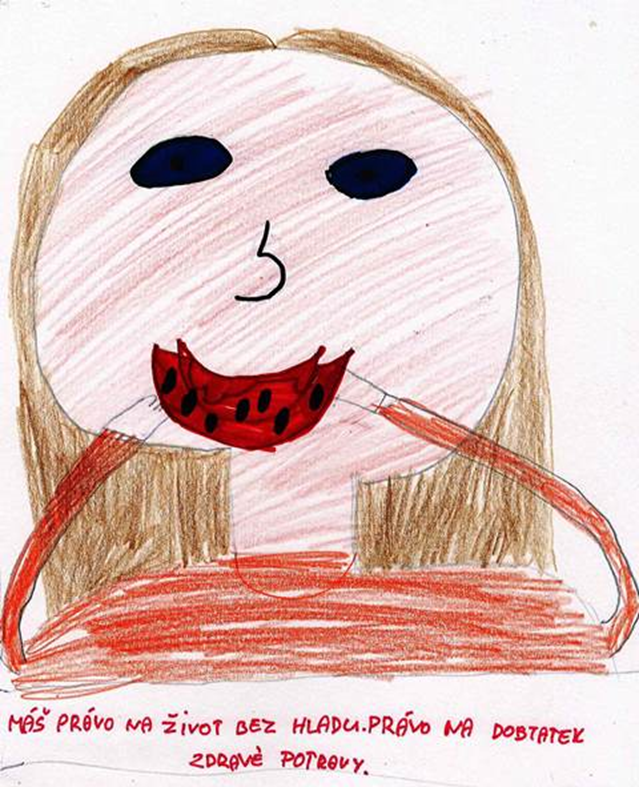 If you are going to be adopted, the Government must make sure that your best interests are the most important thing taken into account
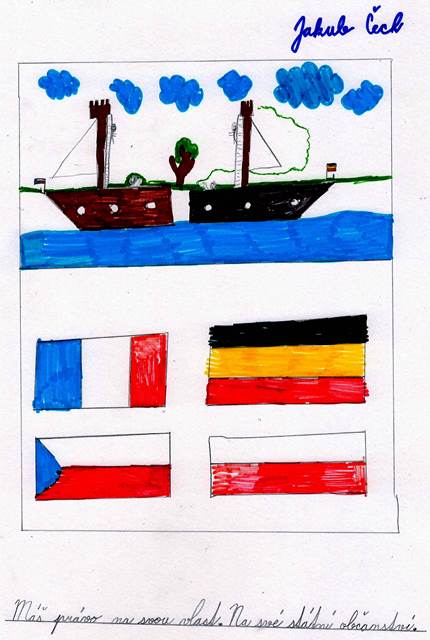 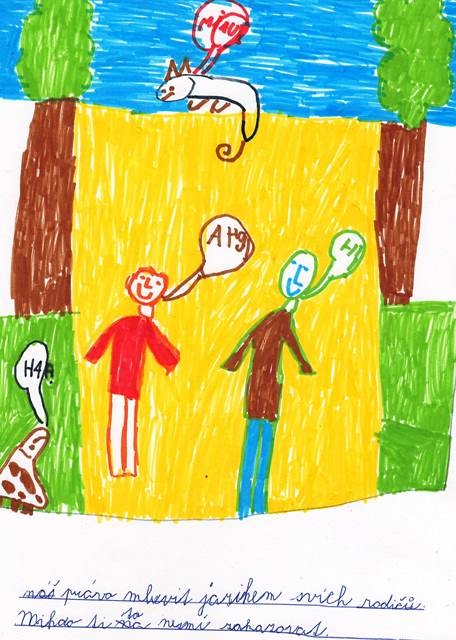 You have the right to know and be cared for by your parents and the government must make sure that you are not taken away from your parents against your will, unless this is in your best interests
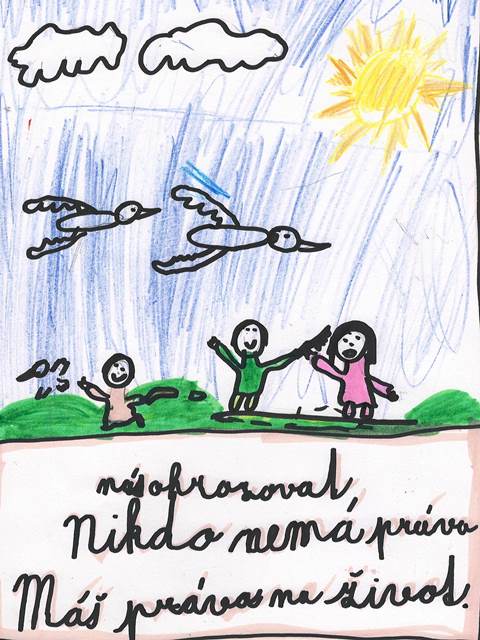 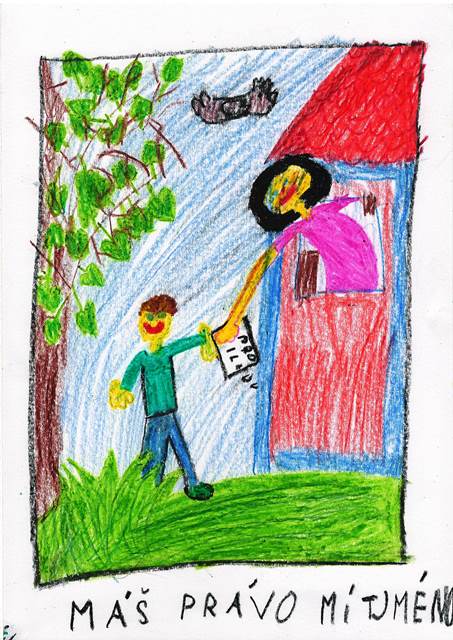 Right to have an identity
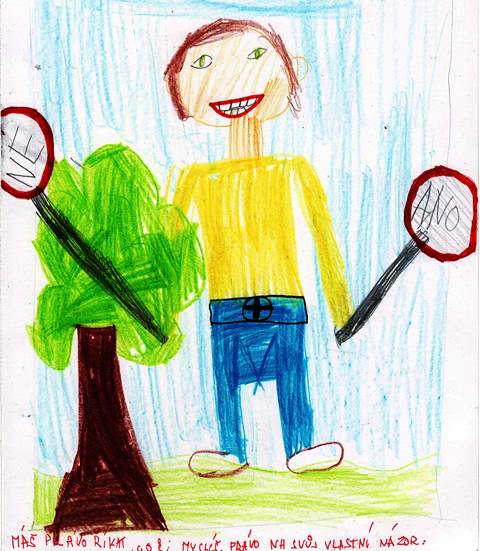 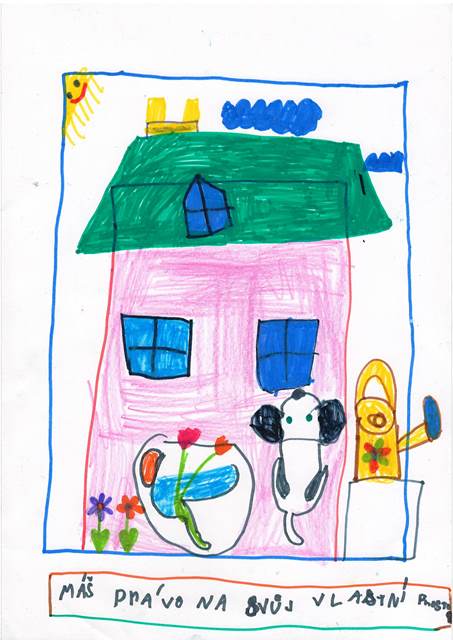 You must be given the chance to give your opinion when decisions are made that affect you, and the Government must make sure that these opinions are taken into account by the people making the decision
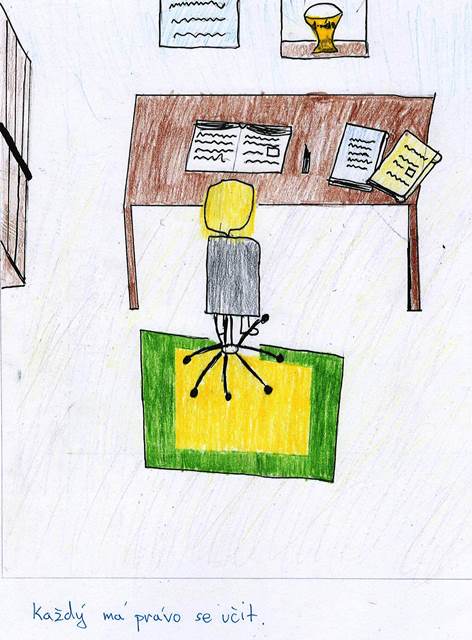 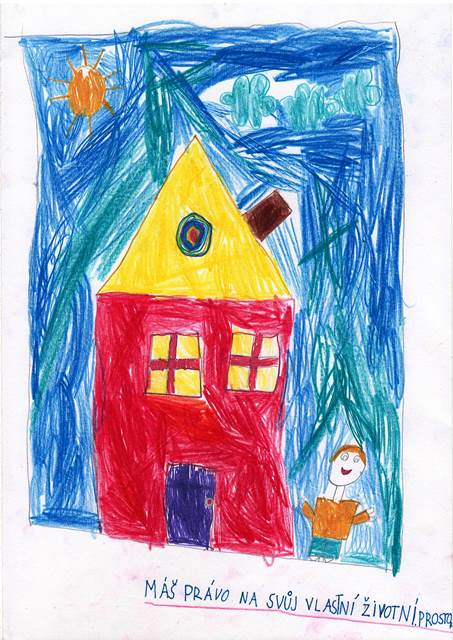 The Government must make sure you get a good quality education.
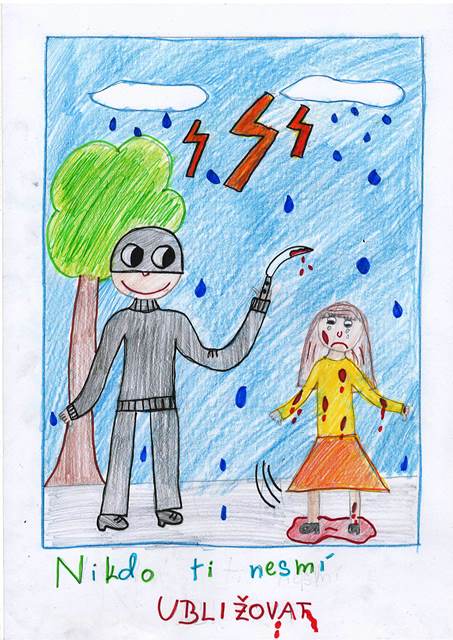 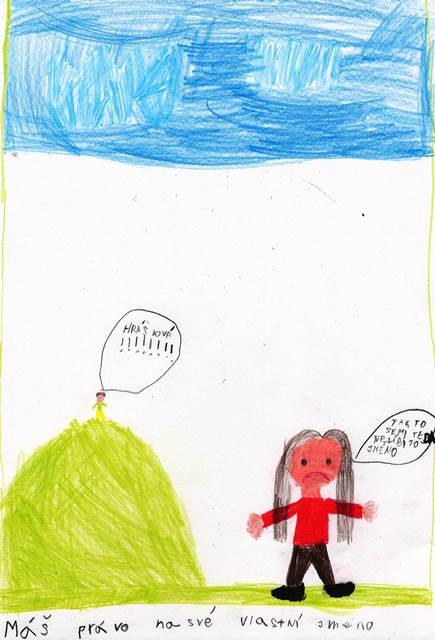 The Government must protect you from any form of abuse
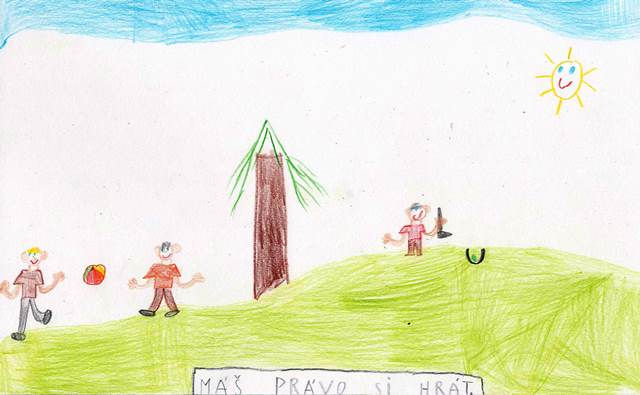 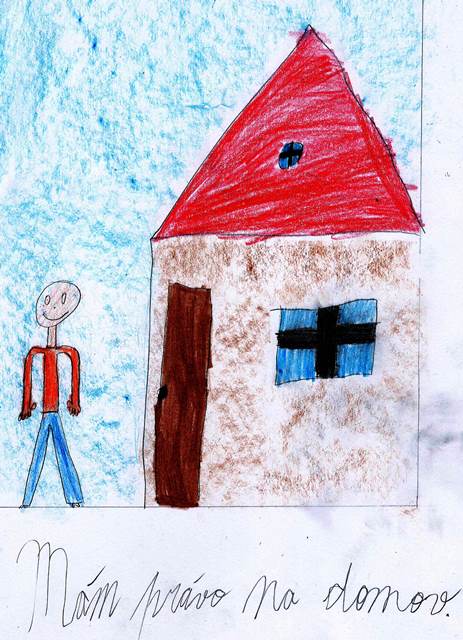 The Government must make sure you have rest and leisure time
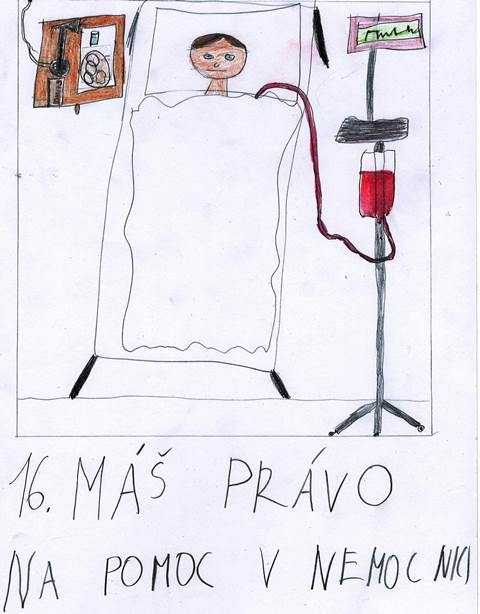 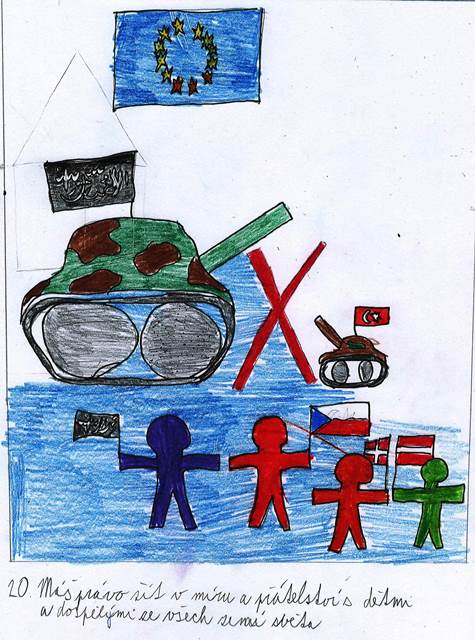 The Government must protect you from coming to any other type of harm or any actions that are bad for your welfare